T.C. ANKARA ÜNİVERSİTESİ  AYAŞ MESLEK YÜKSEK OKULU
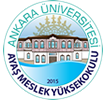 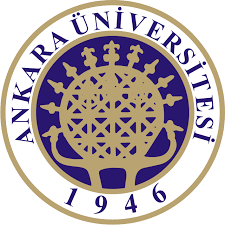 Yazılı İletişim
Görüş ve düşünceleri, araştırma ve incelemeleri, bilgi ve yeni gelişmeleri alıcıya aktarmak için; 
gazete yazıları, e-mailler, raporlar, kitaplar, dergiler, anılar, inceleme yazıları, yazılı ilanlar, notlar vb. yazılı iletişim araçları kullanılmaktadır.
2
Yazılı iletişimde temel amaç, muhataba anlatmak ve aktarmak istediklerimizi yazıyla en anlaşılır şekilde anlatmaktır.
3
Yazılı iletişim, bireyler ve gruplar arasındaki iletişimden çok, örgütsel iletişimde büyük bir öneme sahiptir.
Bunun nedenleri;
1-Bilgi alanında uzmanlaşma,
2-Faaliyetlerin her aşamasında araştırma faaliyetlerinin artan önemi,
3-Örgütsel yapılarda yaşanan büyük ölçekli gelişmeler,
4-Yönetimin profesyonel bir uğraş alanı olarak gelişmesi,
5-Ekonomik yapı içerisinde bilgiye duyulan ihtiyacın artması.
4
Yazılı İletişimin Olumlu Yönleri

İletişim daha az hatalıdır.
Yazı yazmak için bir ön hazırlık yapmak gereklidir.
İstenildiği kadar tekrar edilme olanağı vardır.
Karmaşık ve kapsamlı mesajlar kolayca iletilebilir.
Çoğaltma olanağı vardır.
Delil olarak kullanılır.
Özellikle emir ve talimatlar yazılı olarak verildiğinde diğer iletişim araçlarına göre etkileri daha fazladır.
5
Yazılı İletişimin Olumsuz Yönleri


Herkesin eline geçebilme olanağı nedeniyle gizlilikleri yok denecek azdır.
Kişilere göre farklı algılanabilirler ve geribildirim alma şansı pek yoktur.
Anında geribildirim alınamaz.
Ek açıklama gerektiğinde, açıklama yapma süresi uzayabilir.
Daha fazla zaman harcamak gerektirir.
Yazılanları değiştirmek hemen hemen olanaksızdır.
Kalıcıdır. Olumsuz bir mesajın unutulması zordur.
Yazılı iletişimde yüz yüze temas olmadığı için diğer iletişim türlerindeki avantajlar bulunmaz.
6
İş Yaşamında Kullanılan Yazılı Belgeler

1-İç Yazışmalar
Kurumlar, kendi iç bünyelerinde yaptıkları yazışmaları çeşitli amaçlarla yaparlar. 

Bilgilerin paylaşımı, dilekler, öneriler, uyarılar, duyurular iç yazışma grubundadır. 

Duyuru, ilan, bilgi notu, bülten iç yazışmalara örnek olarak verilebilir.
7
İş Yaşamında Kullanılan Yazılı Belgeler

Genelgeler
Daha çok resmi kuramların kullandıkları yazılı belgelerdir. 

Bir konunun açıklığa kavuşturulması, uygulamada aynı yöntem teknik ve işleyişin sağlanması amacıyla hazırlanan yazılardır.
8
İş Yaşamında Kullanılan Yazılı Belgeler

Bilgi Defterleri
İşyerlerinin belli bölümlerinde çalışanların kendi aralarındaki iletişimi sağlamak için tuttukları defterlere bilgi defteri adı verilir.

 Çalışanlar, arkadaşlarına vermeleri gereken mesajları bu deftere kayıt ederler.
9
İş Yaşamında Kullanılan Yazılı Belgeler

Memorandum
Kuramlarda daha çok yönetim seviyesindekilerin kullandıkları bir yazı türüdür. 

Uyanlar, dikkat çekme, işyerindeki yeni bir uygulama gibi bilgiler memorandum yayınlanarak duyurulur.
10
İş Yaşamında Kullanılan Yazılı Belgeler

Uyarı Levhaları / Posterler
Genellikle birden fazla kişinin uzun süre görebileceği mekanlarda kullanılır. 

Farklı uyarılarda bulunmak için oldukça kullanışlı bir araçtır. 

Ancak kullanılan dil, üslup ve görselliğe dikkat etmek gereklidir.
11
İş Yaşamında Kullanılan Yazılı Belgeler

Bültenler
Kurum içi iletişimin önemini kavramış işletmeler, çalışanlar arasındaki iletişimi artırmak için, işletmedeki önemli olayları, etkinlikleri görev değişiklerini içerecek şekilde periyodik olarak bültenler yayınlamaktadırlar.
12
İş Yaşamında Kullanılan Yazılı Belgeler

Toplantı Tutanakları
Özellikle iş toplantıları sonrasında kaleme alınan toplantı tutanakları, öz ve sade hazırlanmaları gereken ama önemli mutabakat veya görüş ayrılıklarının da mutlaka kayda geçirilmesi beklenen, hazırlanması ustalık isteyen yazılı belgelerdir. 

Toplantı sonrası bir kopyası da karşı tarafa, onay ve arşiv için gönderileceğinden bu konudaki iyi bir yazım, ileride karşı taraftan gelebilecek ve işletmeyi zor durumda bırakabilecek yanlış anlamaları veya itirazları da önleyecektir.
13
İş Yaşamında Kullanılan Yazılı Belgeler

2-Dış Yazışmalar
İşletme içinden, dışarıdaki bir alıcıya gönderilecek her tür yazı bu gruba girmektedir.

Sirküler
İşle ilgili bir değişikliği, başka kurumlara, örneğin diğer şubelere bilgi verme amacıyla hazırlanmış yazılardır. 
Yeni bir uygulamayı veya bir yeniliği duyurmak için kullanılırlar.
14
İş Yaşamında Kullanılan Yazılı Belgeler

Teklif Mektubu
Ürün veya hizmet satışını gerçekleştirmek için koşulların ve hizmet veya ürün bedelinin bulunduğu yazılardır.

Dilek ve Temenni Mektubu
Bir konu hakkındaki şikayeti, önerileri ve övgüleri belirtmek amacıyla yazılmış yazılardır.
15